Velkommen til foreldremøte for skolestartere
Jeriko og Lindeberg skoler
23. november 2021
1
19.11.2021
Presentasjon – hvem er vi?
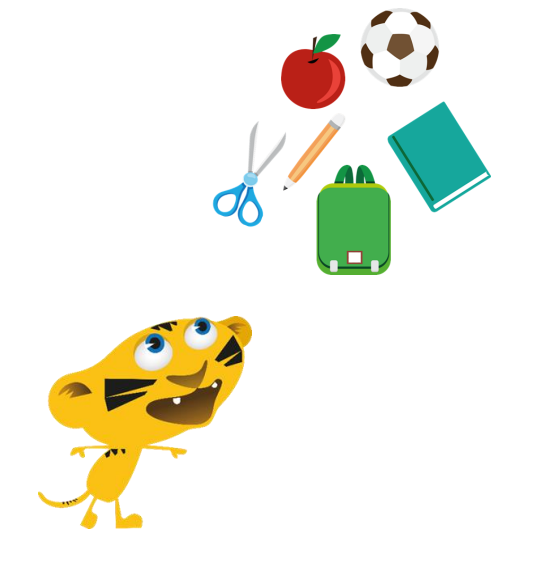 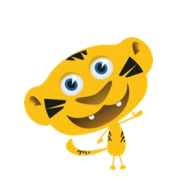 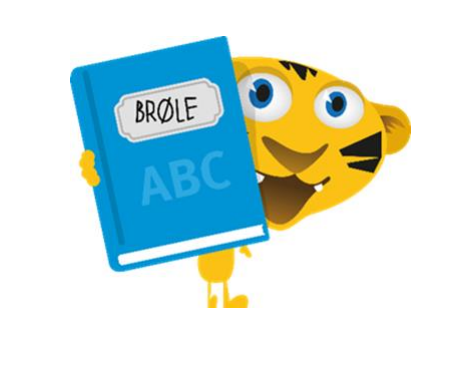 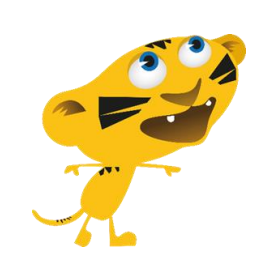 19.11.2021
2
Innskriving
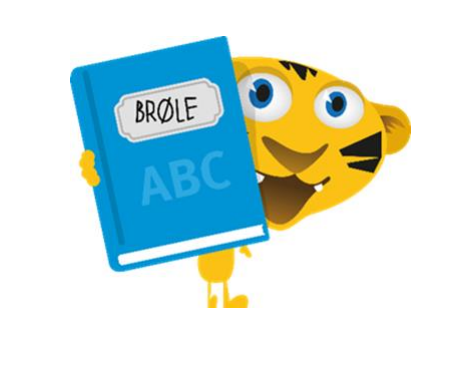 Alle skal skrives inn på sin nærskole
Utdanningsetaten har sendt ut digitale innskrivingsskjema til alle
Skolene har i tillegg en innskriving på skolen med en liten samtale med barn og foreldre
19.11.2021
3
Fritt skolevalg i Oslo
Dere kan søke en annen skole – fyll ut dette på innskrivingskjemaet
Møt til innskriving på den skolen dere hører til
Skolen videresender informasjonen til riktig skole
April/mai – dere får vite om dere får plass på ønsket skole/skolen dere hører til
Vi samarbeider tett mellom skolene
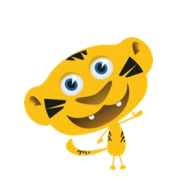 19.11.2021
4
Skoleklubb
Samarbeid mellom skole og barnehager 5 samlinger på skolen
Oppstart februar
Førskoledag med foreldremøte i juni
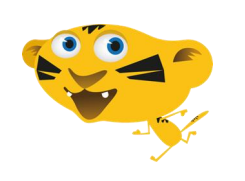 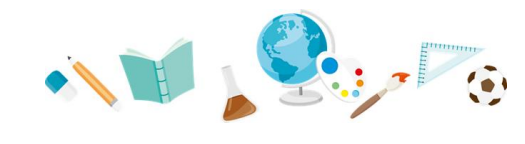 19.11.2021
5
Skolestart/ferier og fridager
Første skoledag 15. august (mest sannsynlig)
Høstferie uke 40/vinterferie uke 8
Oversikt og over ferie og fridager på hjemmesiden til Osloskolen
Fri utenom feriene anbefales ikke, 190 skoledager, dvs 175 dager fri i året
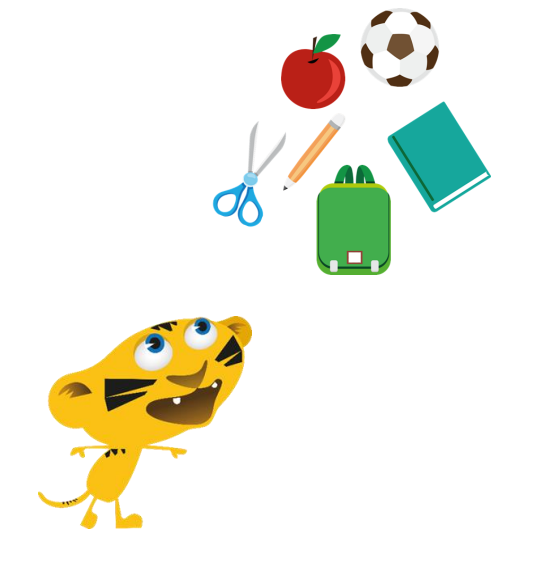 19.11.2021
6
Forberedelser til skolestart
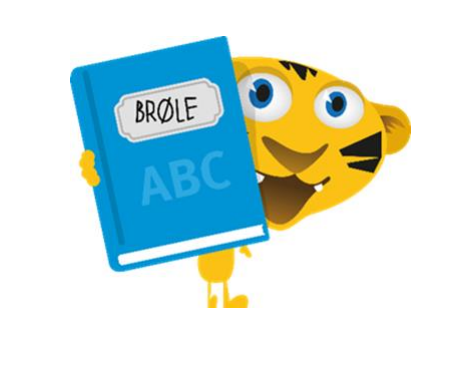 Det er lurt at dere  
leser mye for barnet 
snakker med barnet om hva ordene betyr 
spiller spill med barnet, teller og venter på tur 
lærer barnet å kle på seg selv  
lærer barnet å gå på do alene
19.11.2021
7
Vi ønsker oss foreldre som
synes at skole er viktig og derfor sørger for at barnet er på skolen
følger opp barnets læring gjennom å vise interesse for det de lærer på skolen
møter på foreldremøter og utviklingssamtaler
snakker positivt om skolen, andre elever og foreldre
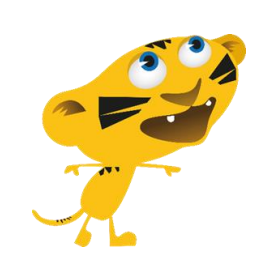 19.11.2021
8
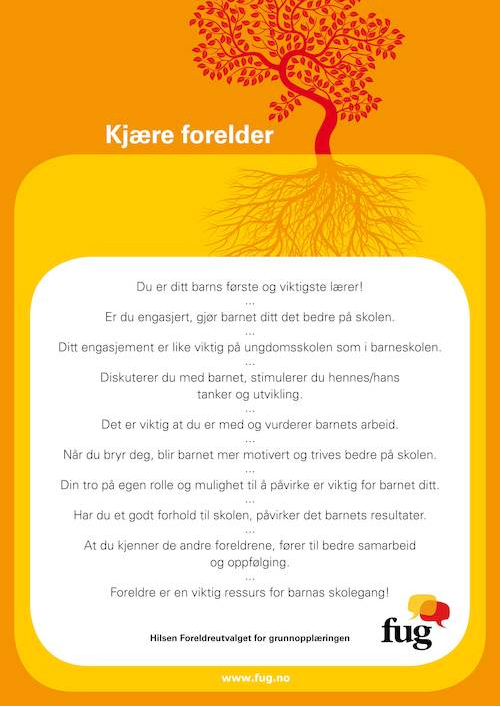 Foreldreplakaten (FUG)
Du er ditt barns viktigste lærer
Er du engasjert, gjør barnet ditt det bedre på skolen. 
Diskuterer du med barnet, stimulerer du hennes/hans tanker og utvikling
Det er viktig at du er med og vurderer barnets arbeid – innsats – lov å gjøre feil – prøve igjen!
Når du bryr deg, blir barnet motivert og trives bedre på skolen. 
Din tro på egen rolle og mulighet til å påvirke er viktig for barnet ditt. 
Har du et godt forhold til skolen, påvirker det barnets resultater. 
At du kjenner de andre foreldrene, fører til bedre samarbeid og oppfølging
Foreldre er en viktig ressurs for barnas skolegang!
19.11.2021
9
Skolestart
Vi anbefaler å starte på AKS før skolestart
Bli kjent og trygge på
Hverandre
Skole
Regler/rutiner
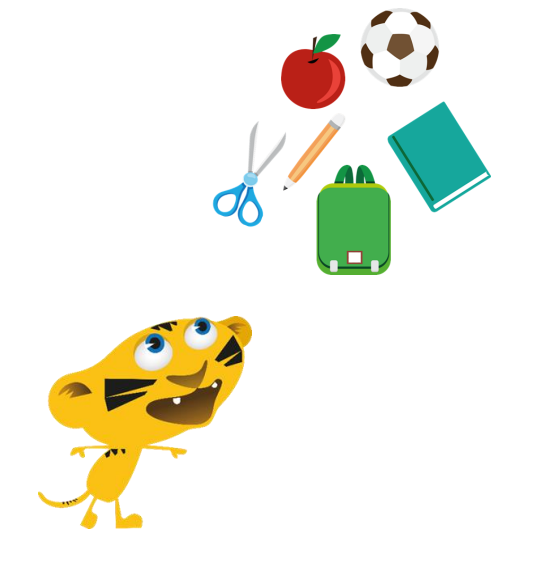 19.11.2021
10
Aktivitetsskolen
Aktivitetsskolene skal i nært samarbeid med foresatte legge til rette for å gi barn som omfattes av ordningen, et trygt omsorgs- og fritidstilbud før og etter skolens undervisningstid. 
Med utgangspunkt i barnas alder, funksjonsnivå og interesser, skal tilbudet preges av barns behov for omsorg, lek, aktiviteter og sosial læring. AKS skal være en læringsstøttende arena og bidra til å styrke barnas faglige utvikling. AKS skal omfatte både ute- og inneaktiviteter.
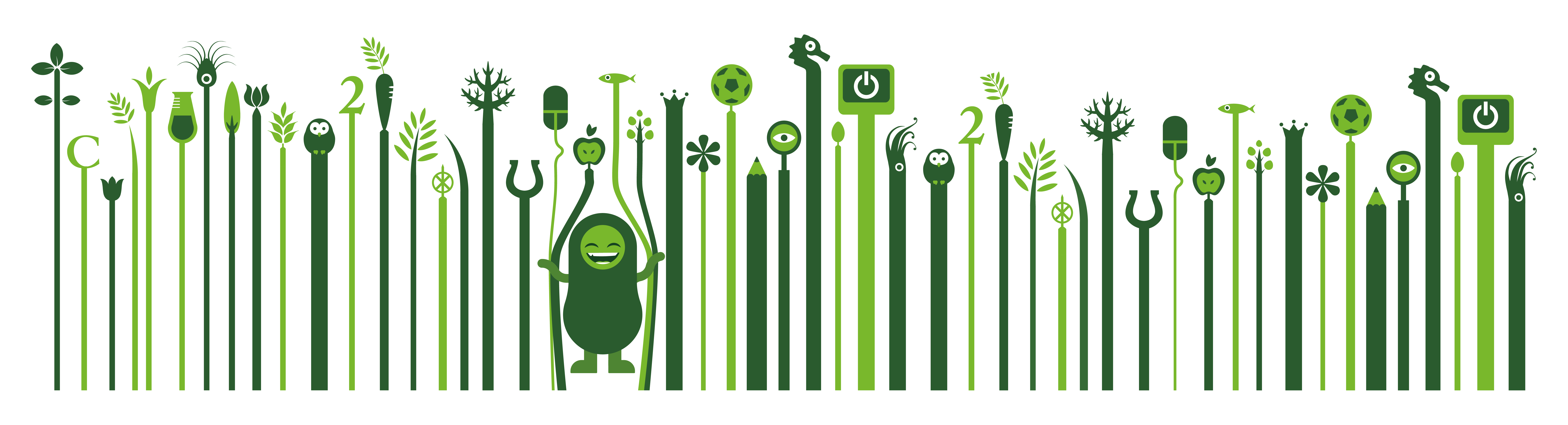 19.11.2021
11
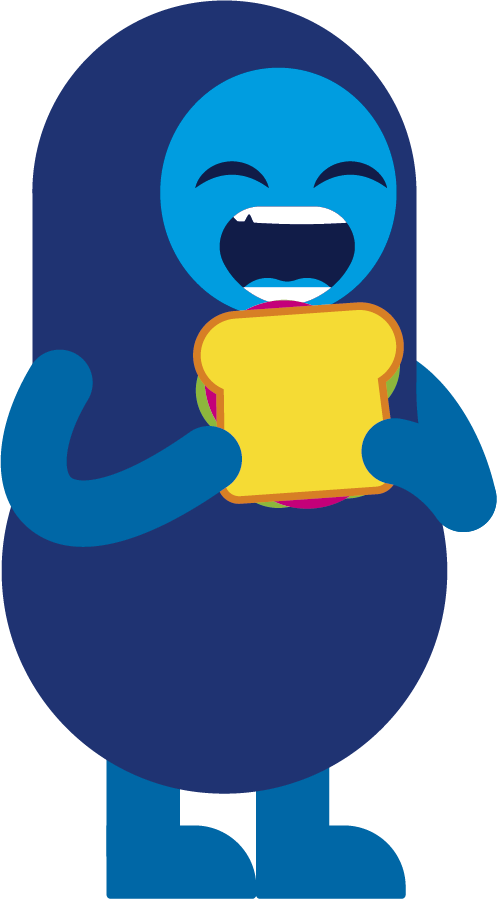 Rammeplanfor aktivitetsskolen i Oslo
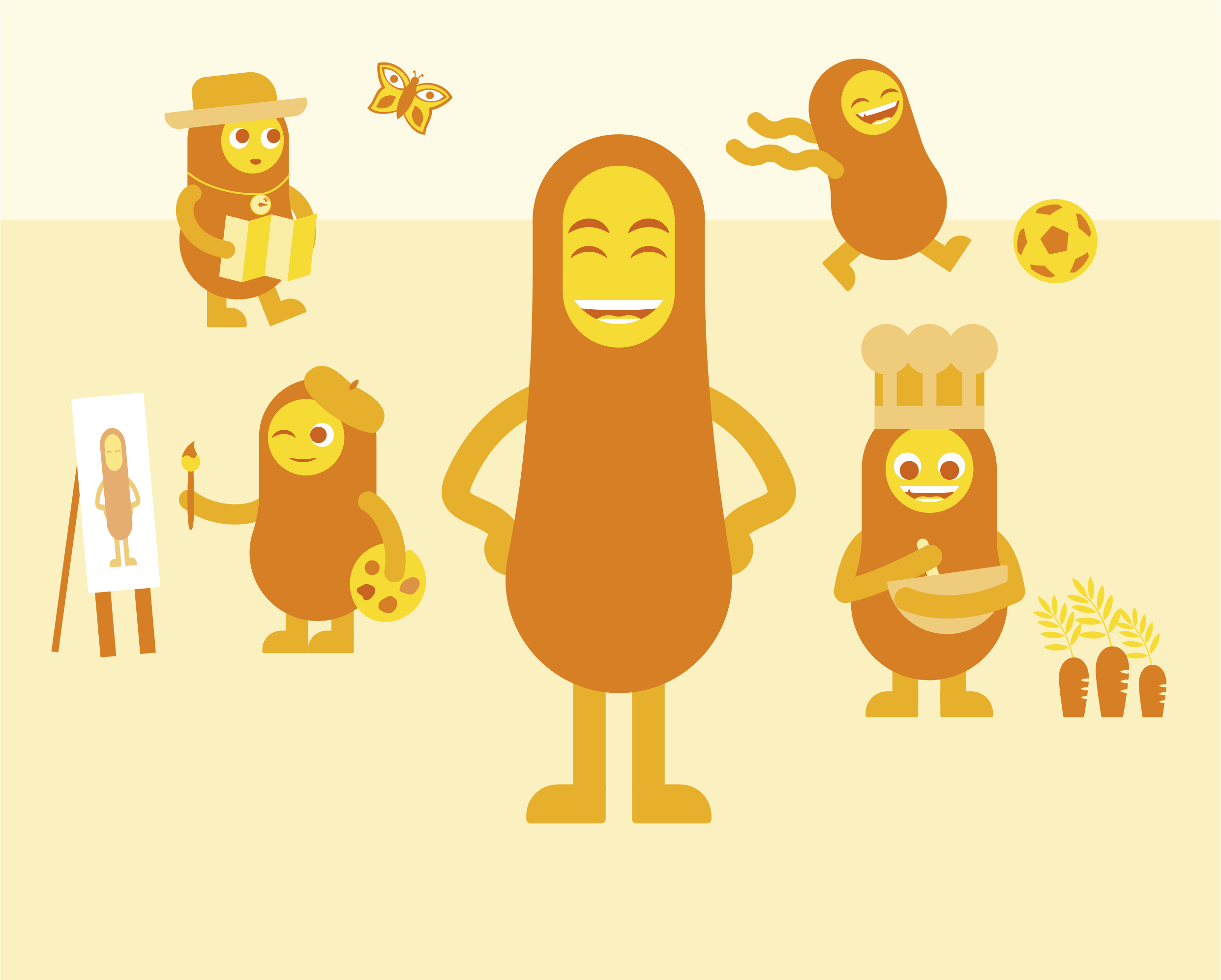 Rammer og forutsetning
Roller og ansvar
Et trygt og godt skolemiljø
Barns medvirkning
Samarbeid og sammenheng
Matservering
Kvalitetsutvikling og dokumentasjon

Temaområder
Natur, miljø og bærekraftig utvikling
Kunst, kultur og kreativitet
Fysisk aktivitet
Mat og helse
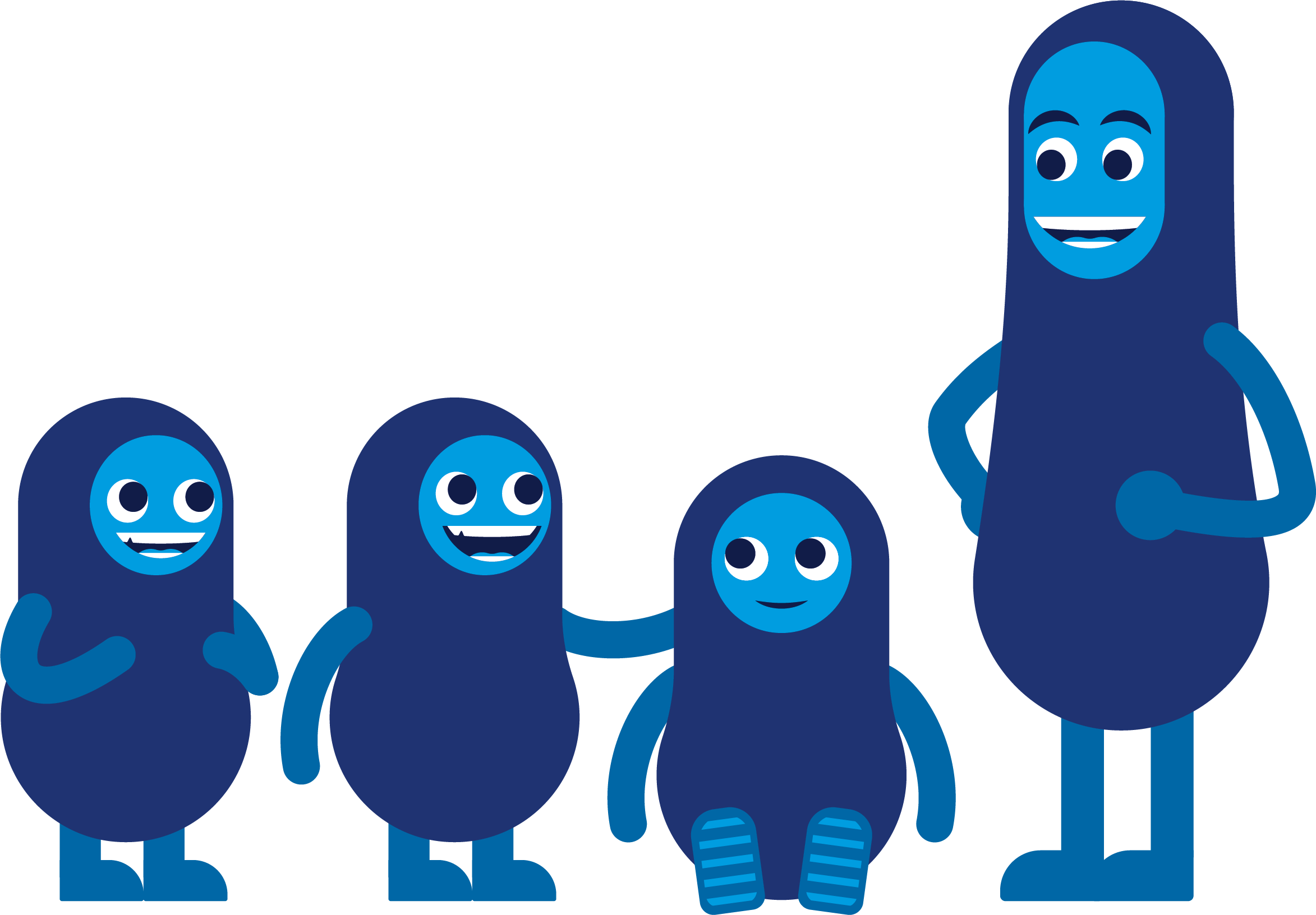 19.11.2021
12
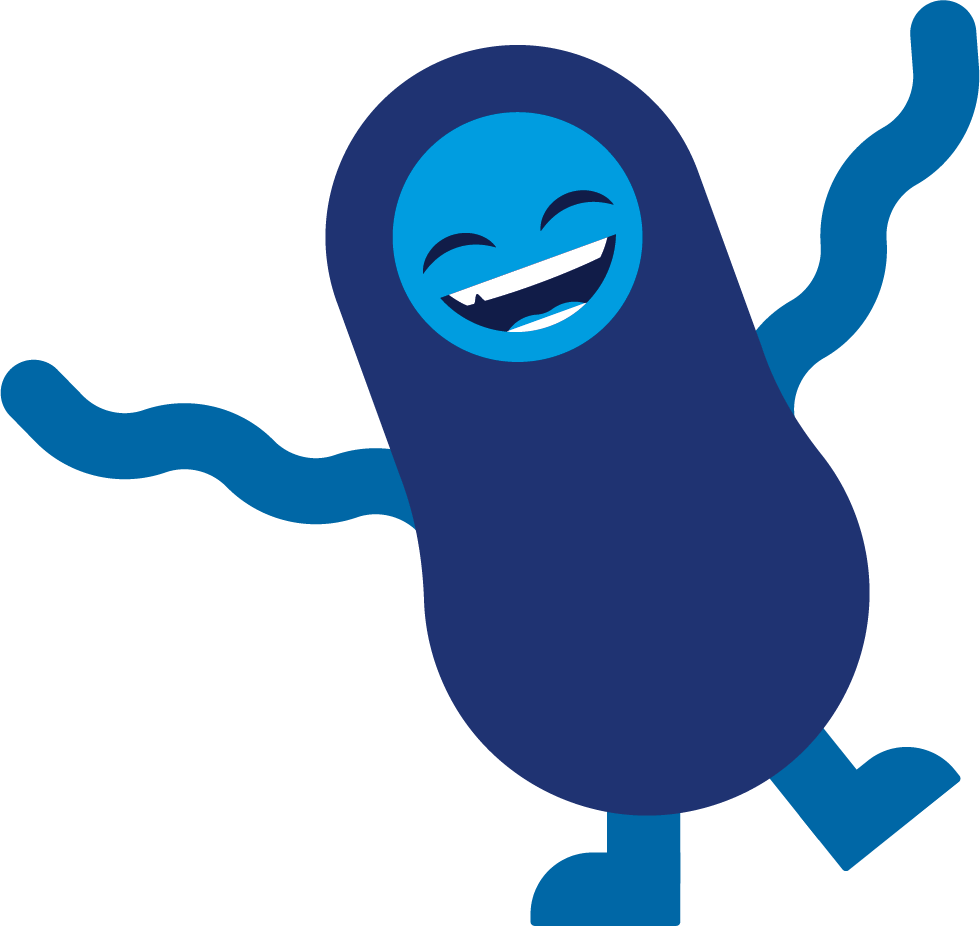 Søke om plass Aktivitetsskolen
Hele bydel Alna har gratis deltidsplass fra 1. trinn – 4.trinn
Deltidsplass – inntil 12 timer i uken og 2 dager i ferier
Heltidsplass – ubegrenset innenfor AKS åpningstid. Koster pr i dag kr 1.041,-
Elektronisk skjema for søknad om plass finnes på skolens hjemmeside under Aktivitetsskolen.
https://jeriko.osloskolen.no/
https://lindeberg.osloskolen.no/
Søknad ønskes så fort du har fått bekreftet plass og innen 15 mai
Når søknaden er behandlet får foresatte et tilbud man må takke ja til
19.11.2021
13
Første skoledag 15. august 2022
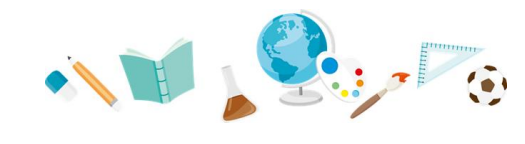 Vi ser frem til et godt samarbeid med dere!
Vel møtt til innskriving i desember og førskoledager i mai/juni.
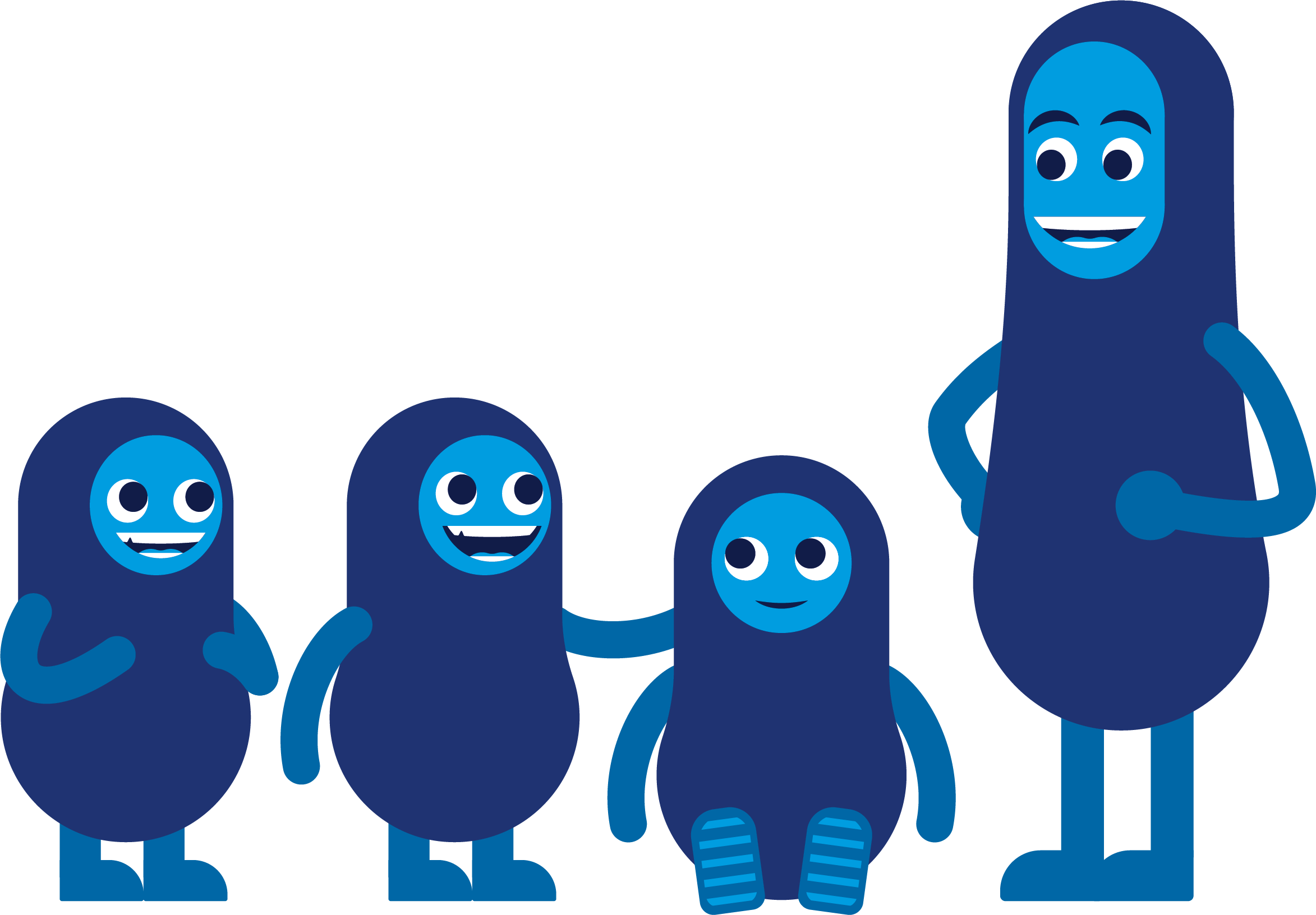 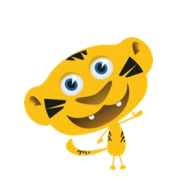 19.11.2021
14